Nodarbinātības valsts aģentūras budžets 2023. gadam
9.27 MILJ EURO
Nodarbinātības valsts aģentūras budžeta izdevumi 2022.-2023.gadā | Likums par kārtējā gada budžetu
2023.GADA PLĀNS 43,33MILJ. EURO 
(IZMAIŅAS PRET 2022. GADA PLĀNU + 6,15 MILJ.EURO)
2022.GADA PLĀNS 37,18 MILJ. EURO
Iemaksām valsts pensiju apdrošināšanai
par personām, kuras veic algotos pagaidu sabiedriskos darbus
ESF projektu īstenošana
20.84 milj.euro
NVA speciālais budžets
0.15 MILJ EURO
NVA Speciālais budžets
8.99 milj.euro
-0.06 MILJ.EURO
+0.28 MILJ. EURO
ESF projektu
īstenošana
24,20 MILJ.EURO
Iemaksām valsts pensiju apdrošināšanai
par personām, kuras veic algotos pagaidu sabiedriskos darbus
+3.36 MILJ.EURO
NVA DARBĪBAS NODROŠINĀŠANA
NVA darbības nodrošināšana
9.71 MILJ.EURO
0.21 milj.euro
7.14 milj.euro
+2.57 MILJ.EURO
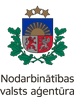 www.nva.gov.lv
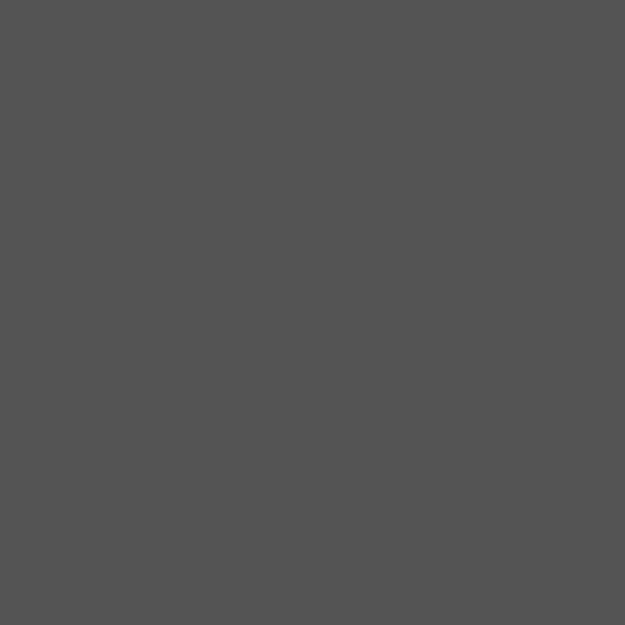 1
NVA Budžeta programmu/apakšprogrammu mērķi
Programma 04.00.00 „Valsts atbalsts sociālajai apdrošināšanai”
Mērķis: nodrošināt valsts atbalstu noteiktam personu lokam atsevišķās dzīves situācijās – iemaksām valsts pensiju apdrošināšanai par personām, kuras veic algotos pagaidu sabiedriskos darbus.
Apakšprogramma 07.01.00 „Nodarbinātības valsts aģentūras darbības nodrošināšana”
Mērķis: īstenot bezdarba mazināšanas un bezdarbnieku un darba meklētāju atbalsta politiku, nodrošinot kvalitatīvus pakalpojumus.
Apakšprogramma 63.07.00 „Eiropas Sociālā fonda (ESF) īstenotie projekti labklājības nozarē (2014-2020)”
Mērķis: sniegt un uzlabot labklājības nozares pakalpojumus nodarbinātības, darbaspēka mobilitātes un sociālās iekļautības jomās, piesaistot ESF līdzekļus.
Valsts speciālā budžeta apakšprogramma 04.02.00 „Nodarbinātības speciālais budžets”
Mērķis: kompensēt ienākumu zaudējumu bezdarba gadījumā, īstenot un administrēt aktīvās darba tirgus politikas pasākumus.
Nodarbinātības valsts aģentūras budžets 2023. gadam
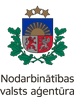 www.nva.gov.lv
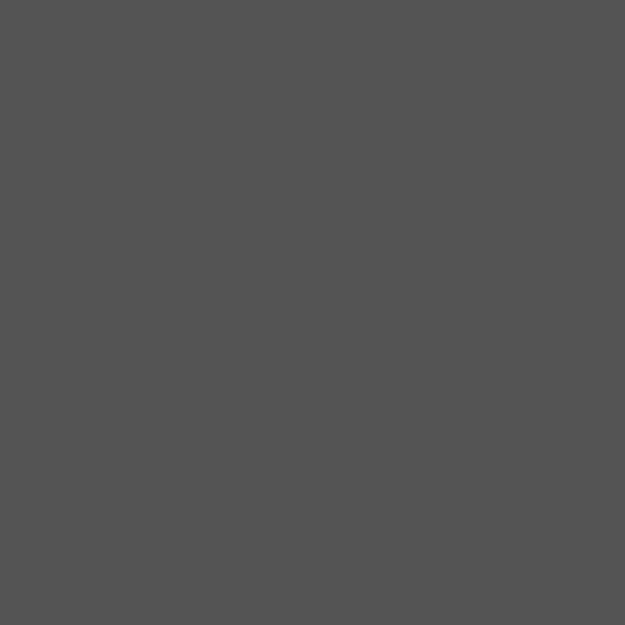 2
NVA īstenoto ES fondu projektu finansējums 2022.- 2023. gadā
2023.gada plāns (Likums par budžetu)
2022.gada izpilde
2023.gada izmaiņas pret 2022. gada izpildi (euro)
Fonds
Projekts
2023.gada izmaiņas pret 2022. gada izpildi (%)
+25.57

-1.82
             
+123.43

-100
12 817 517
 
11 236 533

149 522

0
+2 609 871

 -208 430
      
+82 600

-93 175
Atbalsts bezdarbnieku izglītībai

Subsidētās darbavietas bezdarbniekiem

EURES tīkla darbība Latvijā

Darba tirgus prognozēšanas sistēmas pilnveide
10 207 646

 11 444 963

66 922

93 175
ESF
+10.96
Kopā
+2 390 866
21 812 706
24 203 572
Nodarbinātības valsts aģentūras budžets 2023. gadam
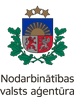 www.nva.gov.lv
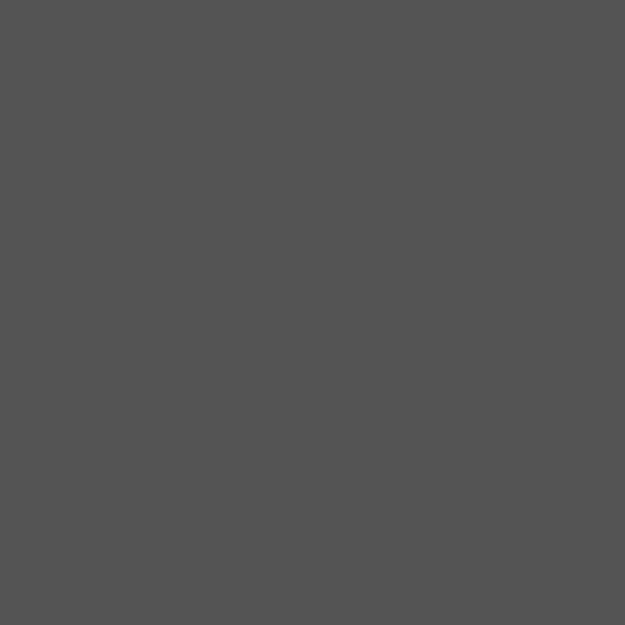 3
NVA speciālā budžeta ietvaros īstenoto aktīvo nodarbinātības pasākumu finansējums 2022.-2023.gadā
2023.gada plāns (Likums par budžetu)
2022.gada izpilde
2023.gada izmaiņas pret 2022. gada izpildi (euro)
Projekts
2023.gada izmaiņas pret 2022. gada izpildi (%)
1 124 313


6 912



502 906


2 964 612


 
2 959 600

24 155

23 032


-

8 712
+280 753


 + 2 787



+77 043

 
+355 262



-456 065

+24 155

+23 032


-93 169

+8 712
+33.28


+67.56



+18.09

    
+13.61



-13.35

+100 

+100


-100

+100
Pasākumi komercdarbības vai pašnodarbinātības uzsākšanai

„Pasākumi noteiktām personu grupām” 
bezdarbnieku ar invaliditāti nodarbināšanai uz nenoteiktu laiku

Nodarbināto personu reģionālās mobilitātes veicināšana

Nodarbinātības pasākumi vasaras brīvlaikā personām, kuras iegūst izglītību vispārējās, speciālās vai profesionālās izglītības iestādēs

Algoti pagaidu sabiedriskie darbi

Valsts valoda bez starpniekvalodas

Atbalsts reģionālajai mobilitātei darba devējam

Nākotnes prasmju iniciatīva – Atbalsts programmu apguvei atvērto tiešsaistes kursu platformās

Latviešu valodas mentora pakalpojums nodarbinātajiem bēgļiem un personām ar alternatīvo statusu
843 560


4 125



425 863

  
2 609 350



3 415 665

-

-


93 169

-
Kopā:
7 614 242
7  391 732
+222 510
+3.01
Nodarbinātības valsts aģentūras budžets 2023. gadam
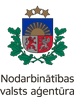 www.nva.gov.lv
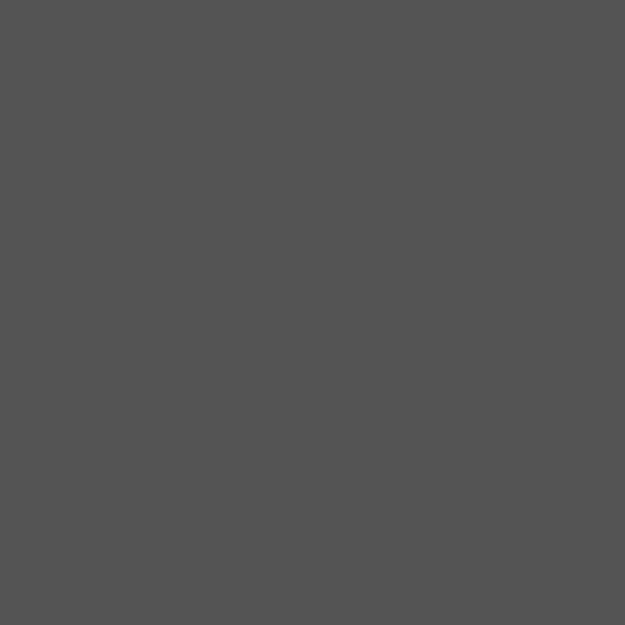 4
Izmaiņas 2023. gada pamatbudžeta izdevumos salīdzinājumā ar 2022. gadu
Programma 04.00.00 „Valsts atbalsts sociālajai apdrošināšanai”
Samazinājums valsts iemaksām pensiju apdrošināšanai par personām, kuras veic algotos pagaidu sabiedriskos darbus, saistībā ar personu, par kurām tiek veiktas valsts iemaksas, skaita samazināšanos par 366 personām vidēji mēnesī (no 1 401 personas līdz 1 035 personām)
-54 529
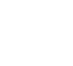 Apakšprogramma 07.01.00 „Nodarbinātības valsts aģentūras darbības nodrošināšana”
)Prioritārā pasākuma “Labklājības nozares politikas īstenošana un sniegto pakalpojumu kvalitātes uzlabošana” īstenošana ar 01.04.2023. (MK 13.01.2023. sēdes prot. Nr.2 1.§ 2.punkts) ( + 735 697 euro);
Prioritārā pasākuma “Valsts pārvaldes kapacitātes stiprināšana, nodrošinot stratēģiski svarīgo amata grupu atlīdzību” īstenošana ar 01.04.2023. (MK 13.01.2023. sēdes prot. Nr.2 1.§ 2.punkts) (+ 436 066 euro);
Prioritārā pasākuma “Valsts nekustamo īpašumu nomas maksas un apsaimniekošanas izdevumu pieauguma segšana” īstenošana (MK 13.01.2023. sēdes prot. Nr.2 1.§ 2.punkts) ( + 3 207 euro);
Izdevumu palielinājums, lai NVA (Kuldīgas ielā 2, Ventspilī) nodrošinātu daļēju nomas maksas apmaksu (MK 18.08.2020. sēdes prot. Nr.49 46.§ 12.10.1.apakšpunkts)   (+ 31 534 euro);
Daļēja izdevumu pieauguma energoresursiem kompensēšana (MK 13.01.2023. sēdes prot. Nr.2 1.§ 6.punkts) (+ 78 306 euro);
Izdevumu samazinājums NVA (Kuldīgas ielā 2, Ventspilī) aprīkojumam (MK 18.08.2020. sēdes prot. Nr.49 46.§ 12.10.1.apakšpunkts) (- 10 170 euro);
Izdevumu palielinājums, lai NVA (Kuldīgas ielā 2, Ventspilī) nodrošinātu pārcelšanās izdevumu apmaksu (MK 18.08.2020. sēdes prot. Nr.49 46.§ 12.10.1.apakšpunkts)    ( + 5 835 euro);
Izdevumu palielinājums, lai nodrošinātu 2000 Ukrainas civiliedzīvotājiem vienreizēju nodarbinātības vai pašnodarbinātības uzsākšanas pabalsta izmaksu vienas minimālās mēneša darba algas apmērā, pārdalot finansējumu no budžeta resora “74. Gadskārtējā valsts budžeta izpildes procesā pārdalāmais finansējums" valsts budžeta programmas 17.00.00 “Finansējums Ukrainas civiliedzīvotāju atbalsta likumā noteikto pasākumu īstenošanai” (MK 18.01.2023. rīk. Nr.18) ( + 1 240 000 euro);
Izdevumu palielinājums, lai nodrošinātu NVA īstenotā projekta “Darbaspēka piedāvājuma un pieprasījuma prognozēšanas un monitoringa sistēmas izveide” ietvaros izveidotās Bezdarbnieku uzskaites un reģistrēto vakanču informācijas sistēmas darbības uzturēšanu (+ 54 956 euro);
Izdevumu palielinājums, lai NVA (Kuldīgas ielā 2, Ventspilī) nodrošinātu komunālo pakalpojumu apmaksu (MK 18.08.2020. sēdes prot. Nr.49 46.§ 12.10.1.apakšpunkts) ( + 2 555 euro);
Izdevumu samazinājums NVA esošās dokumentu pārvaldības sistēmas darbības uzturēšanai un apkalpošanai, pārdalot finansējumu uz pamatbudžeta apakšprogrammu 97.02.00 “Nozares centralizēto funkciju izpilde” centralizētās lietvedības sistēmas darbības nodrošināšanai (MK 11.10.2022. sēdes prot. Nr.52 5.§ 54.4.apakšpunkts) ( - 10 684 euro).
+2 567 302
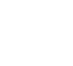 Nodarbinātības valsts aģentūras budžets 2023. gadam
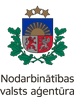 www.nva.gov.lv
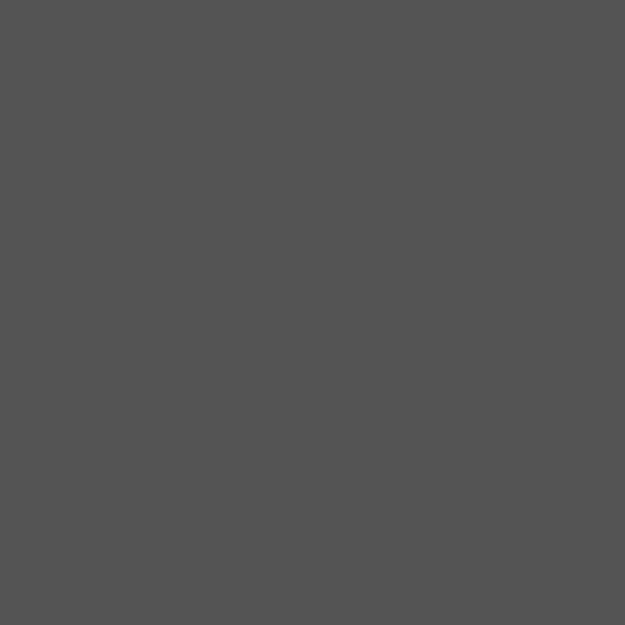 5
Izmaiņas 2023. gada pamatbudžeta izdevumos salīdzinājumā ar 2022. gadu
Apakšprogramma 04.02.00 „Nodarbinātības speciālais budžets”
Prioritārā pasākuma “Labklājības nozares politikas īstenošana un sniegto pakalpojumu kvalitātes uzlabošana” īstenošana ar 01.04.2023. (MK 13.01.2023. sēdes prot. Nr.2 1.§ 2.punkts) ( + 119 156 euro);
Prioritārā pasākuma “Valsts pārvaldes kapacitātes stiprināšana, nodrošinot stratēģiski svarīgo amata grupu atlīdzību” īstenošana ar 01.04.2023. (MK 13.01.2023. sēdes prot. Nr.2 1.§ 2.punkts) ( + 85 086 euro);
Daļēja izdevumu pieauguma energoresursiem kompensēšana (MK 13.01.2023. sēdes prot. Nr.2 1.§ 6.punkts) ( + 71 610 euro).
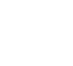 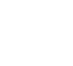 + 275 852
+2 567 302 302
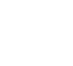 Nodarbinātības valsts aģentūras budžets 2023. gadam
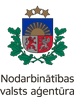 www.nva.gov.lv
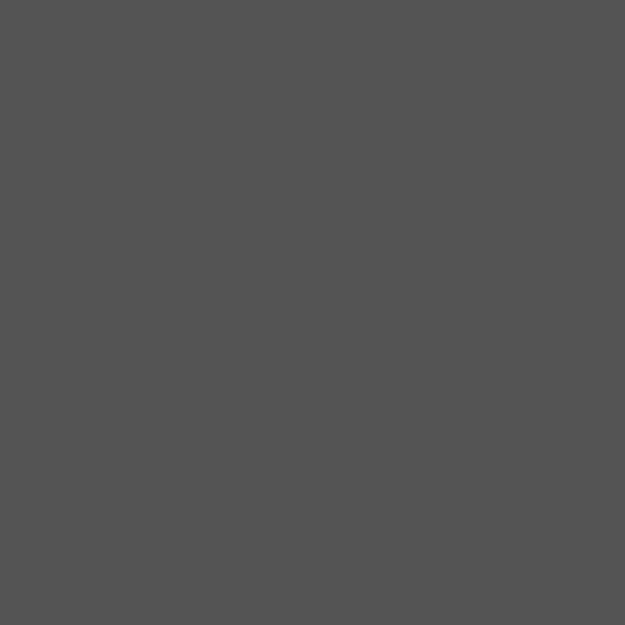 5
Budžeta paskaidrojumā noteiktie darbības rezultāti un to  rezultatīvie rādītāji 2023. gadā
Plānotā vērtība 2023. gadā
BUDŽETA PROGRAMMAS/APAKŠPROGRAMMAS NOSAUKUMS
Rezultatīvā rādītāja nosaukums
Personas, kuras veic algotos pagaidu sabiedriskos darbus (skaits vidēji mēnesī)
04.00.00 Valsts atbalsts sociālajai apdrošināšanai
1 035
07.01.00 Nodarbinātības valsts aģentūras darbības (NVA) nodrošināšana
Klātienē apkalpotie Nodarbinātības valsts aģentūras klienti (skaits vidēji mēnesī)
37 494
1
07.01.00 NVA darbības nodrošināšana
Apkalpotie klienti uz vienu klientu apkalpošanā nodarbināto (skaits vidēji mēnesī)
398
3
2
Bezdarbnieku un darba meklētāju īpatsvars, kuri sešu mēnešu laikā pēc bezdarbnieka vai darba meklētāja statusa iegūšanas iesaistīti aktīvajos nodarbinātības pasākumos vai iekārtojušies darbā, (%)
50,0
07.01.00 NVA darbības nodrošināšana
5
4
07.01.00 NVA darbības nodrošināšana
Attālināti apkalpotie klienti (skaits vidēji mēnesī)
99 000
Nodarbinātības valsts aģentūras zvanu centra apkalpotie klienti (skaits vidēji mēnesī)
4 180
07.01.00 NVA darbības nodrošināšana
6
Bezdarbnieku skaits uz vienu tieši klientu apkalpošanā nodarbināto (mēneša periodā), (skaits)
365
07.01.00 NVA darbības nodrošināšana
7
1 Uzskaita klātienes vizīšu un konsultāciju skaitu NVA klientiem, t.sk. iesaisti NVA pasākumos, kā arī uzskaita sadarbību ar darba devējiem un NVA organizēto atlašu skaitu vakanču aizpildīšanai. 

2 Rādītājā līdz 2021. gadam tiek uzskaitīti klātienē apkalpotie klienti uz vienu klientu apkalpošanā nodarbināto. Ņemot vērā izsludināto ārkārtas situāciju valstī, kuras laikā klātienes apkalpošana tika aizstāta ar attālinātu apkalpošanu, 2021.gadā rādītājā tika uzskaitīti arī attālināti apkalpotie klienti.

3 Sākot ar 2022. gadu, tiek uzskaitīti klātienē un neklātienē apkalpotie klienti uz vienu klientu apkalpošanā nodarbināto (karjeras konsultants, konsultants EURES jautājumos, koordinējošais eksperts, nodarbinātības aģents, nodarbinātības organizators, specializētais konsultants, pārvaldes eksperts sadarbībai ar darba devēju.

4 Ar 2022.gadu rādītājam tiek mainīta uzskaites metodika, rādītāju izsakot vērtībā «skaits vidēji mēnesī». Ņemot vērā, ka ārkārtas situācijas laikā klienti tika apkalpoti attālināti, tika pārskatīti un aktualizēti rezultatīvajā rādītājā iekļautie kritēriji, rādītājā uzskaitot arī ienākošos/izejošos zvanus/e-pastus, atlases darba devējiem, dalības u.c.

5 Rādītāju uzsāk mērīt ar 2022. gadu. Klienti, kas izmanto šādus NVA nodrošinātos e-pakalpojumus vai tiek apkalpoti attālināti: uzskaita CV reģistrēšanu CV un vakanču portālā, apstrādātos e – iesniegumus (statusa piešķiršana/zaudēšana, darba tirgus īstermiņa prognozēšanas rīka izmantošanu, darbinieku apstrādātās CVVP vakances, kuras reģistrējuši darba devēji, klientu e-pieteikumus portālā uz aktīvajiem nodarbinātības pasākumiem, ienākošos un izejošos telefona zvanus un e-pastus, karjeras konsultācijas tiešsaistē un bezdarbnieku kārtējā apmeklējuma konsultācijas tiešsaistē (uzsāktas no 2022. gada septembra)).

6 Rādītāju uzsāk mērīt ar 2022. gadu. NVA zvanu centra atbildētie zvani.

7 Rādītāju uzsāk mērīt ar 2022. gadu. Bezdarbnieku skaits aģenta pārziņā – bezdarbnieku skaits pārskata perioda beigās uz vienu apkalpošanā nodarbināto (nodarbinātības aģents un nodarbinātības organizators - bez slodzēm, kas paredzētas darba devēju apkalpošanai).
Nodarbinātības valsts aģentūras budžets 2023. gadam
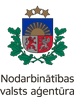 www.nva.gov.lv
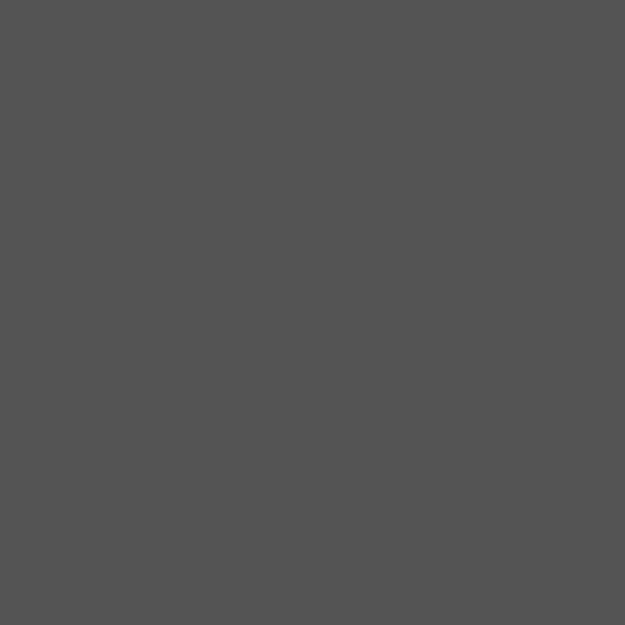 6
Budžeta paskaidrojumā noteiktie darbības rezultāti un to  rezultatīvie rādītāji 2023. gadā
Plānotā vērtība 2023. gadā
BUDŽETA PROGRAMMAS/APAKŠPROGRAMMAS NOSAUKUMS
Rezultatīvā rādītāja nosaukums
Aktīvajos darba tirgus politikas pasākumos atbalstīto bezdarbnieku un darba meklētāju skaits ,tai skaitā pa pasākumiem:
15 608
04.02.00 Nodarbinātības speciālais budžets
Pasākumi noteiktām personu grupām bezdarbnieku ar invaliditāti nodarbināšanai uz nenoteiktu laiku
10
Pasākumi komercdarbības vai pašnodarbinātības uzsākšanai
300
Nodarbināto personu reģionālās mobilitātes veicināšana
1 000
Nodarbinātības pasākumi vasaras brīvlaikā personām, kuras iegūst izglītību vispārējās, speciālās vai profesionālās izglītības iestādēs
10 302
Algoti pagaidu sabiedriskie darbi
3 911
Neformālā izglītības programma "Valsts valoda bez starpniekvalodas"
30
Atbalsts reģionālajai mobilitātei darba devējam
50
Latviešu valodas mentora pakalpojums nodarbinātajiem bēgļiem un personām ar alternatīvo statusu
5
Nodarbinātības valsts aģentūras budžets 2023. gadam
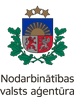 www.nva.gov.lv
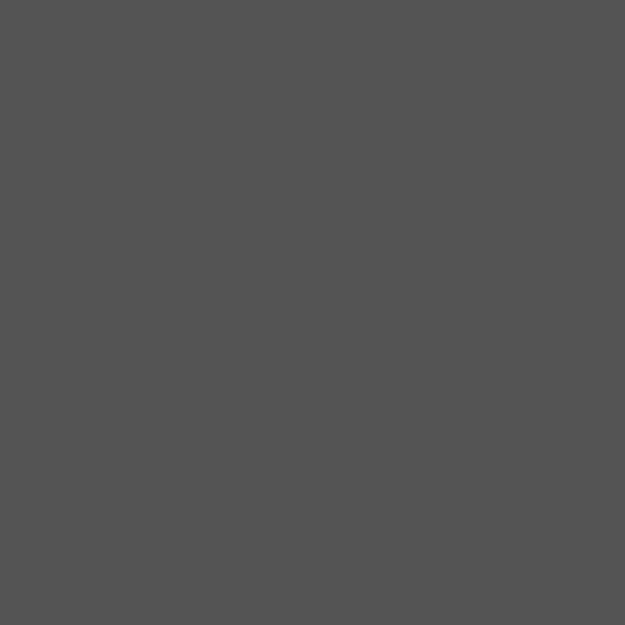 6